Writing a Strong Situation Statement
Matt Benge, Assistant Extension Professor
Department of Agricultural Education & Communication
mattbenge@ufl.edu 
November 1, 2021
Agenda
Welcome and Icebreaker
Define what a situation statement is
Understand how your situation connects to your Extension program and POW
Identify the components of a strong situation statement
Follow the steps!
Example reviews of situation statements
Q&A
Question of the Day!
What is something 
you are good at?
(outside of work)
Impact Statements – Webinar Series
Writing a Strong Situation Statement (11/1)

Easy Ways to Find Data for Your Situation Statement (11/2)

Follow the Logic: Writing Impact Statements that Show How Your Extension Program Improved the Situation (11/8)
What is a situation statement?
Roots within Situational Analysis
Situation ≠ Problem/Issue

“A statement of a current issue or problem that requires timely action to improve the situation”

Explains the barrier/issue between the ideal situation and the current situation…..a focus on improvement within a specified environment!
The statement should be objective, and not biased
Proposal of a solution
Do I need a situation statement?
YES!!!!
Expectation of faculty
Part of the program planning process
Communicate with your stakeholders and opinion leaders

A situation statement can help you put down on paper:
Identify who the problem impacts
What the impacts are
Where the problem occurs
Why and when it needs to be fixed
Clarify what the expected outcomes are
Expectation for UF/IFAS Extension Faculty
Convinces the reader of the need for the program by stating the relevant issues in the community (shown by using local data)….. and the expected returns on investment in the program to address/solve these issues
Describes the target audience(s) for the program
Enables the reader to obtain a feel for the extensiveness and significance of the problem(s) addressed by the educational program
Should be brief and focused –½ to ¾ of a page is usually sufficient (250-350 words)

https://hr.ifas.ufl.edu/media/hrifasufledu/docs/tenure/Ext-Program-Section-for-P-T-PS-document---Revised-2015---Vers-1.1.pdf
Life Cycle of an Extension Program
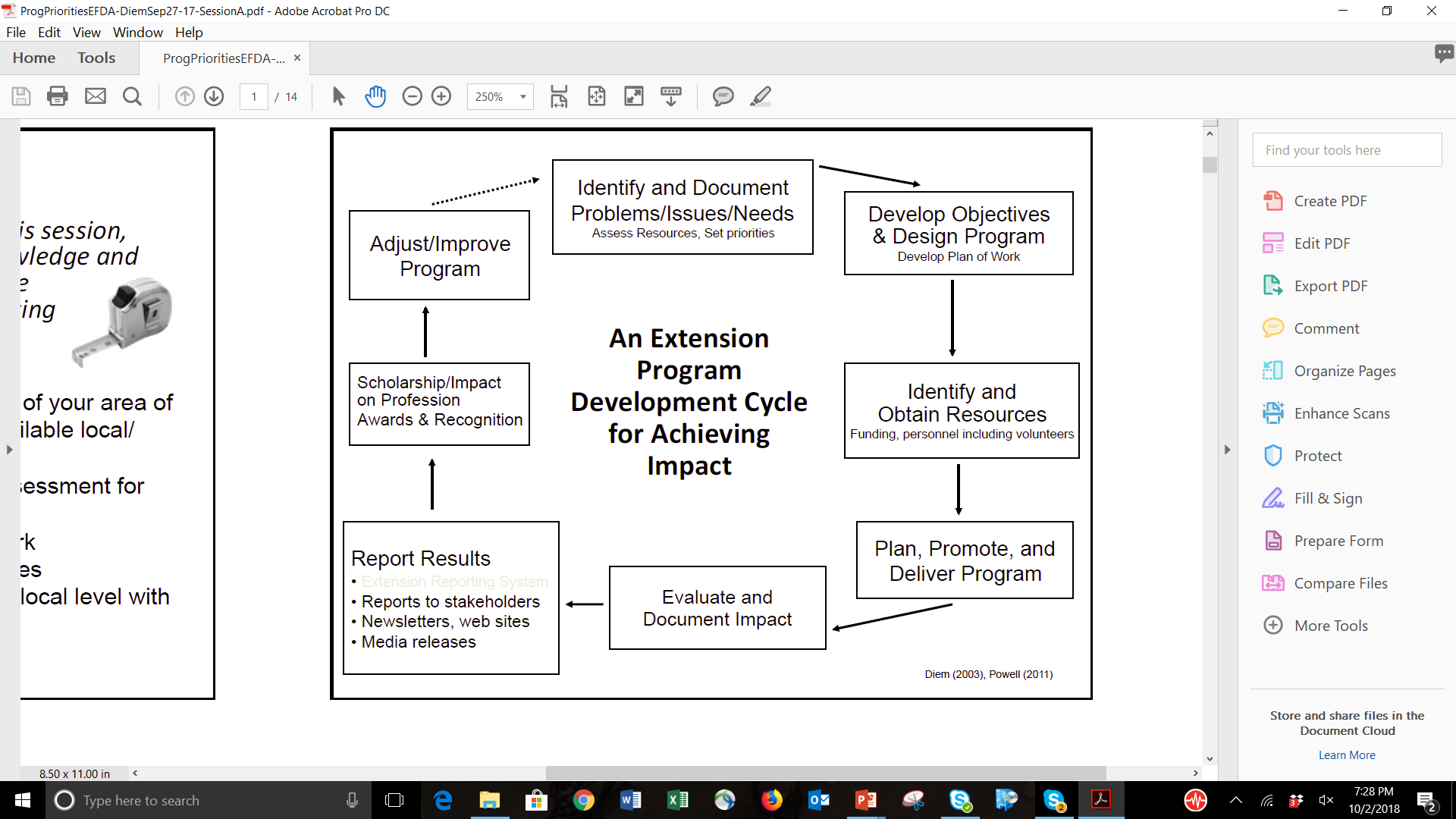 Example situation statement
Obesity-related conditions are the leading cause of preventable deaths and include heart disease, stroke, hypertension, type 2 diabetes, and certain types of cancers. Over 63% of Floridians and 64% of Sunshine County adults are overweight or obese. The Centers for Disease Control (CDC) estimates that over 30 million people (9.4% of the population) have diabetes and another 84 million have prediabetes (34% of the U.S. population). With behavioral lifestyle improvements, such as diet and exercise, risks for these chronic disease conditions can be reduced or even prevented to improve individual health outcomes, quality of life, and economic impacts
The Checklist – Information that you need
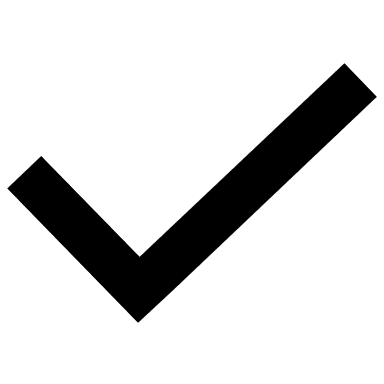 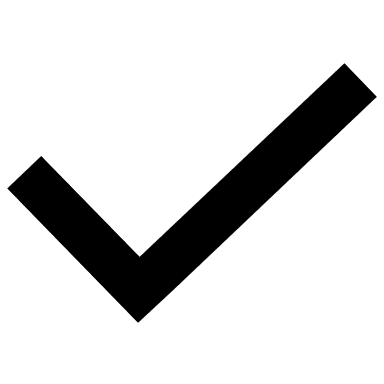 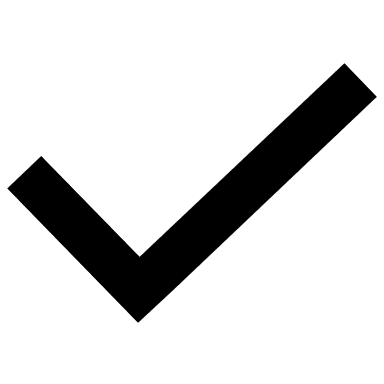 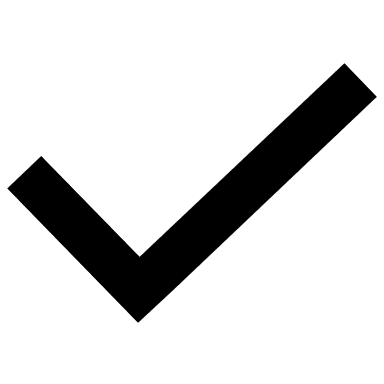 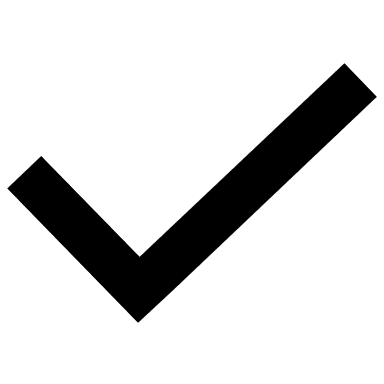 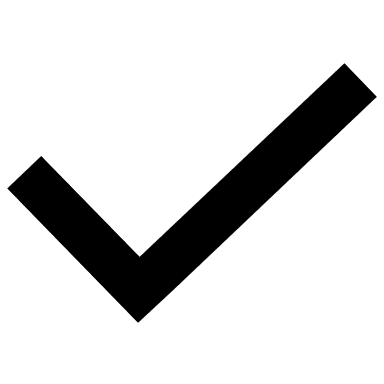 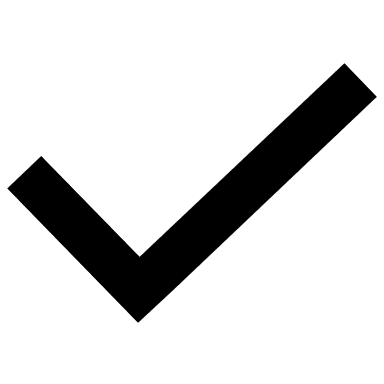 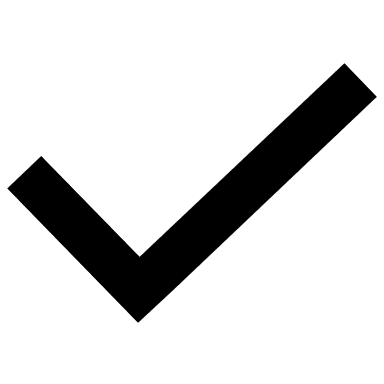 The 6-Step Process for writing strong situation statements
Steps 1-3 – Description of the situation
Step 1: The Ideal situation
First, describe what the community/environment should look like without the problem.

Step 2: The Current Situation
Then, describe the problem – 
WHAT is the problem?
Explain any barriers or potential negative factors.
WHY is it important to solve/minimize the problem/issue (SEE – socio, economic, environmental impacts)?

Step 3: Back up your claims (need local info)
Pre-existing data
Needs assessment data
5. Propose a solution
Step 4: Propose a Solution
Propose practical approaches to help rectify the problem
What is your proposed plan?

Step 5: Explain the Benefits of the proposed solution(s)
What is the ROI? 
What is the community getting back from the corrected or improved problem?

Step 6: Summary the problem and solution
Always have a conclusion or closing sentence that ties the problem to your proposed solution!
Let’s Practice – The original….
Obesity-related conditions are the leading cause of preventable deaths and include heart disease, stroke, hypertension, type 2 diabetes, and certain types of cancers. Over 63% of Floridians and 64% of Sunshine County adults are overweight or obese. The Centers for Disease Control (CDC) estimates that over 30 million people (9.4% of the population) have diabetes and another 84 million have prediabetes (34% of the U.S. population). With behavioral lifestyle improvements, such as diet and exercise, risks for these chronic disease conditions can be reduced or even prevented to improve individual health outcomes, quality of life, and economic impacts
Let’s Practice – The original….marked up
Where is the ideal situation?
The need is localized
Obesity-related conditions are the leading cause of preventable deaths and include heart disease, stroke, hypertension, type 2 diabetes, and certain types of cancers. Over 63% of Floridians and 64% of Sunshine County adults are overweight or obese. The Centers for Disease Control (CDC) estimates that over 30 million people (9.4% of the population) have diabetes and another 84 million have prediabetes (34% of the U.S. population). With behavioral lifestyle improvements, such as diet and exercise, risks for these chronic disease conditions can be reduced or even prevented to improve individual health outcomes, quality of life, and economic impacts
Conclusion needed
What is the solution?
What is the ROI?
Some potential outcomes provided
Example #2 – Let’s practice
Earth County in Western State has a variety of soil types and topography that affect soil erosion and farming practices. Half of the county’s 400,000 acres is cropped, much of it in areas of rolling hills and light, sandy soils. These fine grain sands are carried easily away by wind or water action. Farmers can lose up to an average of 3 tons of soil annually due to runoff. This runoff leads to sedimentation, the accumulation of particles in a water body, which is one of the biggest contributors to the degradation of surface water in Earth County, according to a recent Department of Natural Resources survey. Two farming practices, buffer strips and conservation tillage, are effective in conserving soil and reducing the amount of sediment that runs off the land and into local waters.
Example #2 – Marked up
Is the need localized enough?
Strong ‘current situation’ addressed
Is this a strong 
ideal situation?
Earth County in Western State has a variety of soil types and topography that affect soil erosion and farming practices. Half of the county’s 400,000 acres is cropped, much of it in areas of rolling hills and light, sandy soils. These fine grain sands are carried easily away by wind or water action. Farmers can lose up to an average of 3 tons of soil annually due to runoff. This runoff leads to sedimentation, the accumulation of particles in a water body, which is one of the biggest contributors to the degradation of surface water in Earth County, according to a recent Department of Natural Resources survey. Two farming practices, buffer strips and conservation tillage, are effective in conserving soil and reducing the amount of sediment that runs off the land and into local waters.
Expected behavior practices identified
Is the agent going to educate farmers?
What is the ROI for Earth County?
Conclusion needed
Conclusion
Situation statements are important for more than your ROA/POW

Your situation statement for your POW should be ½ to ¾ of a page in length (single spaced) (250-350 words)

Analyze your situation before writing your situation statement

Follow the 6-step process for writing your situations statement
Questions?